Figure 4. Relation between FDI motor facilitation to implied action and subjective perception of implied motion. ...
Cereb Cortex, Volume 23, Issue 3, March 2013, Pages 570–580, https://doi.org/10.1093/cercor/bhs040
The content of this slide may be subject to copyright: please see the slide notes for details.
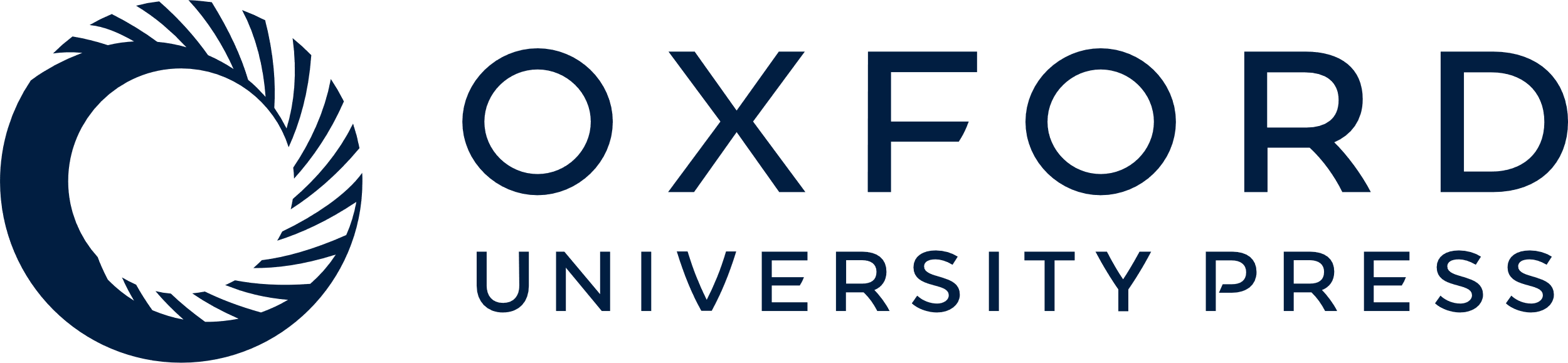 [Speaker Notes: Figure 4. Relation between FDI motor facilitation to implied action and subjective perception of implied motion. Facilitation index computed in (A) Out-win, (B) In-win STS, and (C) In-win IFC sessions.


Unless provided in the caption above, the following copyright applies to the content of this slide: © The Author 2012. Published by Oxford University Press. All rights reserved. For permissions, please e-mail: journals.permissions@oup.com]